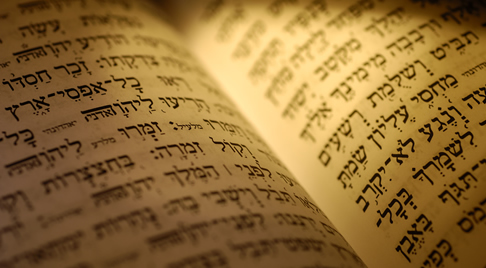 תפילה

The Source of the Chiyuv
© Shaalvim For Women and Rabbi Menachem Leibtag.
Please feel free to use and share but please give credit to the above parties.
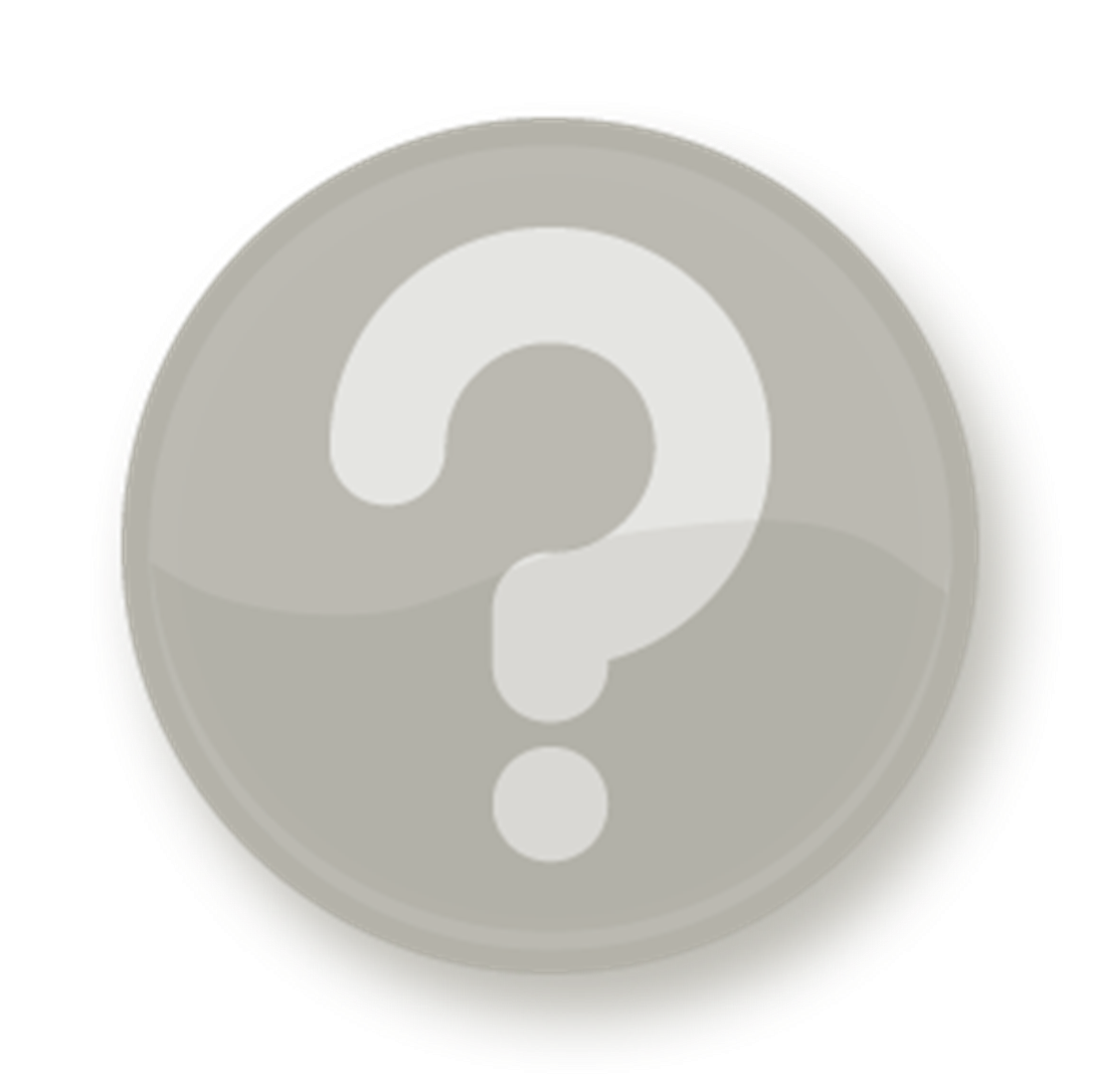 Is tefilla d’orayta?If it is, what is the source?
The Ramban
במדבר י
ט וְכִי-תָבֹאוּ מִלְחָמָה בְּאַרְצְכֶם עַל-הַצַּר הַצֹּרֵר אֶתְכֶם וַהֲרֵעֹתֶם בַּחֲצֹצְרֹת וְנִזְכַּרְתֶּם לִפְנֵי יְהוָה אֱלֹהֵיכֶם וְנוֹשַׁעְתֶּם מֵאֹיְבֵיכֶם.

Ramban –obligated d’orayta when you're in trouble. Purpose of blowing shofar is to remember who G-d is.

But…
Blowing  the shofar is not davening.  
The remembering is ambiguous.

There is no pasuk that says you should daven.
What do people daven for?
health/long life
wealth
happiness
children
peace/winning wars
רמב"ם הלכות תפילה פרק א
א מִצְוַת עֲשֵׂה לְהִתְפַּלַּל בְּכָל יוֹם, שֶׁנֶּאֱמָר "וַעֲבַדְתֶּם, אֵת ה' אֱלֹהֵיכֶם" (שמות כג,כה): 

מִפִּי הַשְּׁמוּעָה לָמְדוּ שֶׁעֲבוֹדָה זוֹ--הִיא תְּפִלָּה, וְנֶאֱמָר "וּלְעָבְדוֹ, בְּכָל-לְבַבְכֶם" (דברים יא,יג);

אָמְרוּ חֲכָמִים, אֵיזוֹ הִיא עֲבוֹדָה שֶׁבַּלֵּב, זוֹ הִיא תְּפִלָּה.
A commandment to serve G-d. 
This can’t be the source because it doesn’t say to daven.
Defines the word avoda. 
This is not the source of the obligation, this is being used as a dictionary.
We are chayav to serve G-d with our hearts.
How do I do avoda with my heart?
The key to davening is your heart, not the words.
שמות כג- Why did the Rambam choose this as the source?
When you conquer the nations, don’t worship their gods. 
Rather, serve your G-d. If you do then…
He will bless your food and water.
He will get rid of sickness.
You will have children and a long life.
You will win your wars and have peace.


In other words…
	all the things we daven for!
כ הִנֵּה אָנֹכִי שֹׁלֵחַ מַלְאָךְ לְפָנֶיךָ לִשְׁמָרְךָ בַּדָּרֶךְ וְלַהֲבִיאֲךָ אֶל-הַמָּקוֹם אֲשֶׁר הֲכִנֹתִי. 
כא הִשָּׁמֶר מִפָּנָיו וּשְׁמַע בְּקֹלוֹ אַל-תַּמֵּר בּוֹ כִּי לֹא יִשָּׂא לְפִשְׁעֲכֶם כִּי שְׁמִי בְּקִרְבּוֹ. 
כב כִּי אִם-שָׁמוֹעַ תִּשְׁמַע בְּקֹלוֹ וְעָשִׂיתָ כֹּל אֲשֶׁר אֲדַבֵּר וְאָיַבְתִּי אֶת-אֹיְבֶיךָ וְצַרְתִּי אֶת-צֹרְרֶיךָ. 
כג כִּי-יֵלֵךְ מַלְאָכִי לְפָנֶיךָ וֶהֱבִיאֲךָ אֶל-הָאֱמֹרִי וְהַחִתִּי וְהַפְּרִזִּי וְהַכְּנַעֲנִי הַחִוִּי וְהַיְבוּסִי וְהִכְחַדְתִּיו. 
כד לֹא-תִשְׁתַּחֲוֶה לֵאלֹהֵיהֶם וְלֹא תָעָבְדֵם וְלֹא תַעֲשֶׂה כְּמַעֲשֵׂיהֶם כִּי הָרֵס תְּהָרְסֵם וְשַׁבֵּר תְּשַׁבֵּר מַצֵּבֹתֵיהֶם. 
כה וַעֲבַדְתֶּם אֵת יְהוָה אֱלֹהֵיכֶם וּבֵרַךְ אֶת-לַחְמְךָ וְאֶת-מֵימֶיךָ וַהֲסִרֹתִי מַחֲלָה מִקִּרְבֶּךָ. 
כו לֹא תִהְיֶה מְשַׁכֵּלָה וַעֲקָרָה בְּאַרְצֶךָ אֶת-מִסְפַּר יָמֶיךָ אֲמַלֵּא. 
כז אֶת-אֵימָתִי אֲשַׁלַּח לְפָנֶיךָ וְהַמֹּתִי אֶת-כָּל-הָעָם אֲשֶׁר תָּבֹא בָּהֶם וְנָתַתִּי אֶת-כָּל-אֹיְבֶיךָ אֵלֶיךָ עֹרֶף.
Another example the Rambam could have used
דברים י
יב וְעַתָּה יִשְׂרָאֵל מָה יְהוָה אֱלֹהֶיךָ שֹׁאֵל מֵעִמָּךְ כִּי אִם-לְיִרְאָה אֶת-יְהוָה אֱלֹהֶיךָ לָלֶכֶת בְּכָל-דְּרָכָיו וּלְאַהֲבָה אֹתוֹ וְלַעֲבֹד אֶת-יְהוָה אֱלֹהֶיךָ בְּכָל-לְבָבְךָ וּבְכָל-נַפְשֶׁךָ.
 
יז כִּי יְהוָה אֱלֹהֵיכֶם הוּא אֱלֹהֵי הָאֱלֹהִים וַאֲדֹנֵי הָאֲדֹנִים הָאֵל הַגָּדֹל הַגִּבֹּר וְהַנּוֹרָא אֲשֶׁר לֹא-יִשָּׂא פָנִים וְלֹא יִקַּח שֹׁחַד. יח עֹשֶׂה מִשְׁפַּט יָתוֹם וְאַלְמָנָה וְאֹהֵב גֵּר לָתֶת לוֹ לֶחֶם וְשִׂמְלָה. יט וַאֲהַבְתֶּם אֶת-הַגֵּר כִּי-גֵרִים הֱיִיתֶם בְּאֶרֶץ מִצְרָיִם. כ אֶת-יְהוָה אֱלֹהֶיךָ תִּירָא אֹתוֹ תַעֲבֹד וּבוֹ תִדְבָּק וּבִשְׁמוֹ תִּשָּׁבֵעַ. כא הוּא תְהִלָּתְךָ וְהוּא אֱלֹהֶיךָ אֲשֶׁר-עָשָׂה אִתְּךָ אֶת-הַגְּדֹלֹת וְאֶת-הַנּוֹרָאֹת הָאֵלֶּה אֲשֶׁר רָאוּ עֵינֶיךָ. כב בְּשִׁבְעִים נֶפֶשׁ יָרְדוּ אֲבֹתֶיךָ מִצְרָיְמָה וְעַתָּה שָׂמְךָ יְהוָה אֱלֹהֶיךָ כְּכוֹכְבֵי הַשָּׁמַיִם לָרֹב.
Back to the Rambam…
Number of tefillot a day is not d’orayta.
וְאֵין מִנְיַן הַתְּפִלּוֹת מִן הַתּוֹרָה,

וְלֹא מִשְׁנֵה הַתְּפִלָּה הַזֹּאת מִן הַתּוֹרָה.
וְאֵין לַתְּפִלָּה זְמָן קָבוּעַ מִן הַתּוֹרָה; 
וּלְפִיכָּךְ נָשִׁים וַעֲבָדִים חַיָּבִין בַּתְּפִלָּה, לְפִי שְׁהִיא מִצְוַת עֲשֵׂה שֶׁלֹּא הַזְּמָן גְּרָמָהּ.
The nusach is not d’orayta.
It is not a מצות עשה שהזמן גרמא so women 
are chayav.
If it's not coming from the heart then you've done nothing.
הלכה ב
Format:

Praise

Ask your needs

Say thank you


There is no set nusach to tefilla.
אֵלָא חִיּוּב מִצְוָה זוֹ, כָּךְ הוּא--שֶׁיְּהֶא אָדָם מִתְפַּלֵּל וּמִתְחַנֵּן בְּכָל יוֹם, וּמַגִּיד שְׁבָחוֹ שֶׁל הַקָּדוֹשׁ בָּרוּךְ הוּא,
וְאַחַר כָּךְ שׁוֹאֵל צְרָכָיו שְׁהוּא צָרִיךְ לָהֶן בְּבַקָּשָׁה וּבִתְחִנָּה, 
וְאַחַר כָּךְ נוֹתֵן שְׁבָח וְהוֹדָיָה לַה' עַל הַטּוֹבָה שֶׁהִשְׁפִּיעַ לוֹ: 
כָּל אֶחָד כְּפִי כּוֹחוֹ.
הלכה ג
If he knows how to daven, he can daven a lot. 
It’s about quality not quantity.
אִם הָיָה רָגִיל, מַרְבֶּה בִּתְחִנָּה וּבַקָּשָׁה;
וְאִם הָיָה עֲרַל שְׂפָתַיִם, מְדַבֵּר כְּפִי יָכְלוֹ וּבְכָל עֵת שֶׁיִּרְצֶה.
וְכֵן מִנְיַן הַתְּפִלּוֹת, כָּל אֶחָד וְאֶחָד כְּפִי יְכָלְתּוֹ--יֵשׁ שֶׁמִּתְפַּלֵּל פַּעַם אַחַת בַּיּוֹם, וְיֵשׁ שֶׁמִּתְפַּלֵּל פְּעָמִים הַרְבֵּה.
וְהַכֹּל הָיוּ מִתְפַּלְּלִים נֹכַח הַמִּקְדָּשׁ, בְּכָל מָקוֹם שֶׁיִּהְיֶה. 
וְכֵן הָיָה הַדָּבָר תָּמִיד מִמֹּשֶׁה רַבֵּנוּ, עַד עֶזְרָא.
Learn from Moshe Rabbeinu 
– just because you think you can’t speak, it shouldn’t stop you from davening.
Can daven anywhere, just face Yerushalayim.
הלכה ד
כֵּיוָן שֶׁגָּלוּ יִשְׂרָאֵל בִּימֵי נְבוּכַדְנֶאצַּר הָרָשָׁע, נִתְעָרְבוּ בְּפָרַס וְיָוָן וּשְׁאָר הָאֻמּוֹת, וְנֻלְּדוּ לָהֶם בָּנִים בְּאַרְצוֹת הַגּוֹיִים; וְאוֹתָן הַבָּנִים נִתְבַּלְבְּלָה שְׂפָתָם, וְהָיְתָה שְׂפַת כָּל אֶחָד וְאֶחָד מְעֹרֶבֶת מִלְּשׁוֹנוֹת הַרְבֵּה. וְכֵיוָן שֶׁהָיָה מְדַבֵּר, אֵינוּ יָכוֹל לְדַבַּר כָּל צְרָכָיו בְּלָשׁוֹן אַחַת אֵלָא בְּשִׁבּוּשׁ, שֶׁנֶּאֱמָר "וּבְנֵיהֶם, חֲצִי מְדַבֵּר אַשְׁדּוֹדִית, וְאֵינָם מַכִּירִים, לְדַבֵּר יְהוּדִית--וְכִלְשׁוֹן, עַם וָעָם" (נחמיה יג,כד).
The children's language got messed up.
They didn’t know their Hebrew and that's not a nice way to daven to G-d.
הלכה ה
וּמִפְּנֵי זֶה, כְּשֶׁהָיָה אֶחָד מֵהֶן מִתְפַּלֵּל, תִּקְצַר לְשׁוֹנוֹ לִשְׁאֹל חֲפָצָיו אוֹ לְהַגִּיד שְׁבָח הַקָּדוֹשׁ בָּרוּךְ הוּא בִּלְשׁוֹן הַקֹּדֶשׁ, עַד שֶׁיְּעָרַב עִמָּהּ לְשׁוֹנוֹת אֲחֵרוֹת. וְכֵיוָן שֶׁרָאָה עֶזְרָא וּבֵית דִּינוֹ כָּךְ, עָמְדוּ וְתִקְּנוּ לָהֶם שְׁמוֹנֶה עֶשְׂרֵה בְּרָכוֹת עַל הַסֵּדֶר.
Makes sense you can daven in any language –  עבודה שבלב.
But when they couldn’t turn to G-d properly, there was a need for a fixed nusach.
I need a nusach kavua but I can't let that nusach become the ikar of davening.
תפילה כנגד קרבנות- What does כנגד mean?
After ברכות התורה we say:
From the Torah:
יְבָרֶכְךָ ה' וְיִשְׁמְרֶךָ: יָאֵר ה' פָּנָיו אֵלֶיךָ וִיחֻנֶּךָּ: יִשּא ה' פָּנָיו אֵלֶיךָ וְיָשם לְךָ שָׁלום: 
From the Mishnah:
אֵלּוּ דְבָרִים שֶׁאֵין לָהֶם שִׁעוּר. הַפֵּאָה וְהַבִּכּוּרִים וְהָרְאָיון וּגְמִילוּת חֲסָדִים וְתַלְמוּד תּורָה: 
From the Gemara:
אֵלּוּ דְבָרִים שֶׁאָדָם אוכֵל פֵּרותֵיהֶם בָּעולָם הַזֶּה וְהַקֶּרֶן קַיֶּמֶת לו לָעולָם הַבָּא. וְאֵלּוּ הֵן. כִּבּוּד אָב וָאֵם. וּגְמִילוּת חֲסָדִים. וְהַשְׁכָּמַת בֵּית הַמִּדְרָשׁ. שַׁחֲרִית וְעַרְבִית. וְהַכְנָסַת אורְחִים. וּבִקּוּר חולִים. וְהַכְנָסַת כַּלָּה. וּלְוָיַת הַמֵּת. וְעִיּוּן תפילה. וַהֲבָאַת שָׁלום בֵּין אָדָם לַחֲבֵרו וּבֵין אִישׁ לְאִשְׁתּו. וְתַלְמוּד תּורָה כְּנֶגֶד כֻּלָּם:
תפילה כנגד קרבנות- What does כנגד mean?
After ברכות התורה we say:
From the Gemara:
אֵלּוּ דְבָרִים שֶׁאָדָם אוכֵל פֵּרותֵיהֶם בָּעולָם הַזֶּה וְהַקֶּרֶן קַיֶּמֶת לו לָעולָם הַבָּא. וְאֵלּוּ הֵן. כִּבּוּד אָב וָאֵם. וּגְמִילוּת חֲסָדִים. וְהַשְׁכָּמַת בֵּית הַמִּדְרָשׁ. שַׁחֲרִית וְעַרְבִית. וְהַכְנָסַת אורְחִים. וּבִקּוּר חולִים. וְהַכְנָסַת כַּלָּה. וּלְוָיַת הַמֵּת. וְעִיּוּן תפילה. וַהֲבָאַת שָׁלום בֵּין אָדָם לַחֲבֵרו וּבֵין אִישׁ לְאִשְׁתּו. וְתַלְמוּד תּורָה כְּנֶגֶד כֻּלָּם:

Not ‘equal’ but ‘corresponding to’.
Example: עזר כנגדו – each one complements the other.
It is Torah learning that leads to the other mitzvot.

Therefore, תפילה כנגד קרבנות – they serve the same function. Korbanot fulfil the same need on the national level that tefilla does on the individual level.
ברכות התורה
Types of Brachot
מצוות
נהנין
שבח


What are Birchot HaTorah?
ברכות התורה
ברכת המצוה
בָּרוּךְ אַתָּה ה' אֱלהֵינוּ מֶלֶךְ הָעולָם אֲשֶׁר קִדְּשָׁנוּ בְּמִצְותָיו וְצִוָּנוּ לַעֲסוק בְּדִבְרֵי תורָה: 
וְהַעֲרֶב נָא ה' אֱלהֵינוּ אֶת דִּבְרֵי תורָתְךָ בְּפִינוּ וּבְפִיּות עַמְּךָ בֵּית יִשרָאֵל. וְנִהְיֶה אֲנַחְנוּ וְצֶאֱצָאֵינוּ. וְצֶאֱצָאֵי עַמְּךָ בֵּית יִשרָאֵל. כֻּלָּנוּ יודְעֵי שְׁמֶךָ וְלומְדֵי תורָתֶךָ לִשְׁמָהּ: בָּרוּךְ אַתָּה ה' הַמְלַמֵּד תּורָה לְעַמּו יִשרָאֵל:

בָּרוּךְ אַתָּה ה' אֱלהֵינוּ מֶלֶךְ הָעולָם. אֲשֶׁר בָּחַר בָּנוּ מִכָּל הָעַמִּים וְנָתַן לָנוּ אֶת תּורָתו: בָּרוּךְ אַתָּה ה'. נותֵן הַתּורָה:
ברכת הנהנין
ברכת השבח/הודאה
What does it mean to know G-d?
Don’t be so proud about how smart, strong or wealthy you are. 
The goal in life is to know G-d and practise tzedek and mishpat.
ירמיהו ט
כב כֹּה אָמַר יְהוָה אַל-יִתְהַלֵּל חָכָם בְּחָכְמָתוֹ וְאַל-יִתְהַלֵּל הַגִּבּוֹר בִּגְבוּרָתוֹ אַל-יִתְהַלֵּל עָשִׁיר בְּעָשְׁרוֹ. 
כג כִּי אִם-בְּזֹאת יִתְהַלֵּל הַמִּתְהַלֵּל הַשְׂכֵּל וְיָדֹעַ אוֹתִי כִּי אֲנִי יְהוָה עֹשֶׂה חֶסֶד מִשְׁפָּט וּצְדָקָה בָּאָרֶץ כִּי-בְאֵלֶּה חָפַצְתִּי נְאֻם-יְהוָה. 
 
ירמיהו כב
יג הוֹי בֹּנֶה בֵיתוֹ בְּלֹא-צֶדֶק וַעֲלִיּוֹתָיו בְּלֹא מִשְׁפָּט בְּרֵעֵהוּ יַעֲבֹד חִנָּם וּפֹעֲלוֹ לֹא יִתֶּן-לוֹ. 
יד הָאֹמֵר אֶבְנֶה-לִּי בֵּית מִדּוֹת וַעֲלִיּוֹת מְרֻוָּחִים וְקָרַע לוֹ חַלּוֹנָי וְסָפוּן בָּאָרֶז וּמָשׁוֹחַ בַּשָּׁשַׁר. טו הֲתִמְלֹךְ כִּי אַתָּה מְתַחֲרֶה בָאָרֶז אָבִיךָ הֲלוֹא אָכַל וְשָׁתָה וְעָשָׂה מִשְׁפָּט וּצְדָקָה אָז טוֹב לוֹ. טז דָּן דִּין-עָנִי וְאֶבְיוֹן אָז טוֹב הֲלוֹא-הִיא הַדַּעַת אֹתִי נְאֻם-יְהוָה. 
יז כִּי אֵין עֵינֶיךָ וְלִבְּךָ כִּי אִם-עַל-בִּצְעֶךָ וְעַל דַּם-הַנָּקִי לִשְׁפּוֹךְ וְעַל-הָעֹשֶׁק וְעַל-הַמְּרוּצָה לַעֲשׂוֹת.
To know G-d is to take care of the needy – tzedek and mishpat.
בראשית יח- The Basis of Birchot HaTorah
יח וְאַבְרָהָם הָיוֹ יִהְיֶה לְגוֹי גָּדוֹל וְעָצוּם וְנִבְרְכוּ-בוֹ כֹּל גּוֹיֵי הָאָרֶץ. 
יט כִּי יְדַעְתִּיו לְמַעַן אֲשֶׁר יְצַוֶּה אֶת-בָּנָיו וְאֶת-בֵּיתוֹ אַחֲרָיו וְשָׁמְרוּ דֶּרֶךְ יְהוָה לַעֲשׂוֹת צְדָקָה וּמִשְׁפָּט לְמַעַן הָבִיא יְהוָה עַל-אַבְרָהָם אֵת אֲשֶׁר-דִּבֶּר עָלָיו.

We know G-d through keeping the Torah.
Lishma – we learn Torah to represent G-d through tzedek and mishpat.
If I learn Torah properly it will lead me to good behaviour.
Understanding Birchot HaTorah
We need a halachic framework to make it last. 

I still have to remember that behind that the עיקר is עבודה שבלב  and not to let halacha get in the way of that.